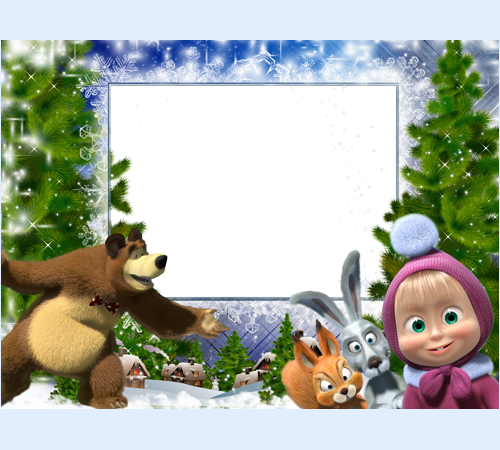 Однородные члены 
предложения
Введение в тему
Я сегодня собирала 
малину.
 Я заблудилась.
Я попала к медведю.
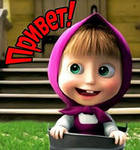 Проверь!
Я сегодня собирала малину, заблудилась и  попала к медведю.

   Что вы заметили?
   Какой вывод можно сделать?
Вывод
В предложении при 
   одном подлежащем
         может быть      
           несколько
           сказуемых.
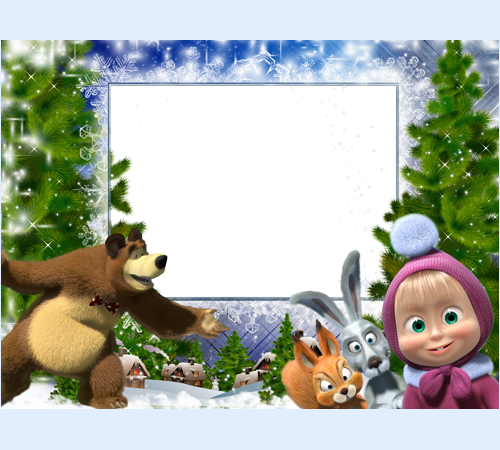 Однородные члены 
предложения
Запомни!
Два или несколько сказуемых при одном     подлежащем называются однородными сказуемыми.
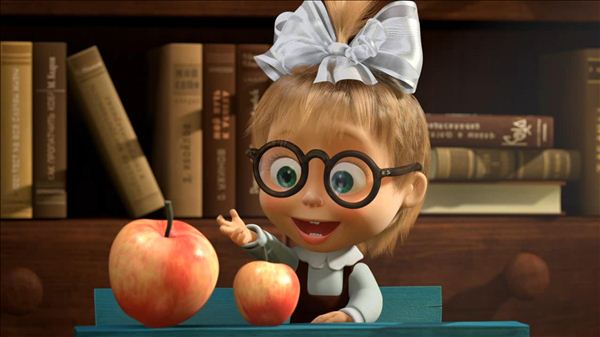 Рассказ Маши
Дедушка увидел медведя.
  Бабушка увидела медведя.
  Собаки увидели медведя.

  Можно ли эти предложения преобразовать в одно?
Вывод
В предложении при 
    одном сказуемом
         может быть      
           несколько
         подлежащих.
Запомни правило!
Два или несколько подлежащих при одном     сказуемом называются однородными подлежащими.
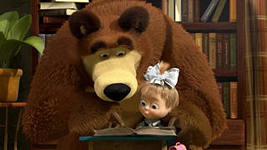 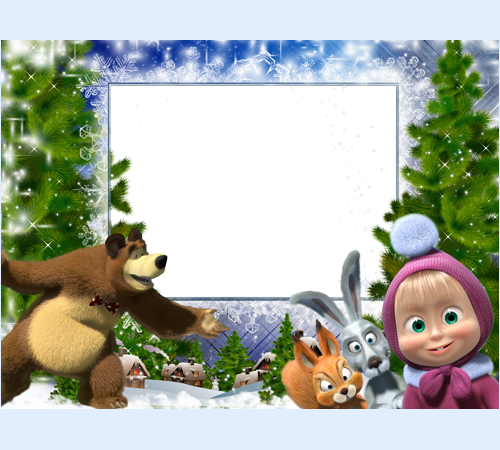 Машина физкультминутка
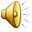 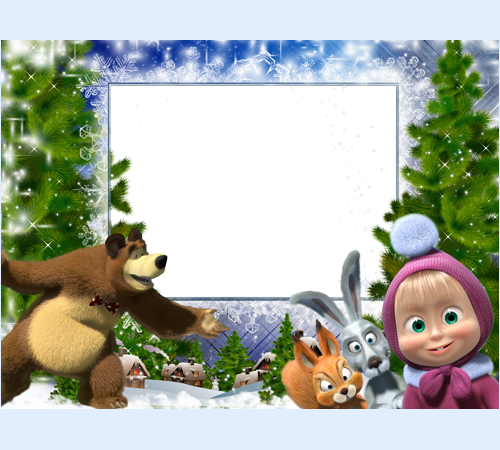 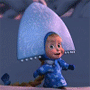 На месте 
шагом марш!
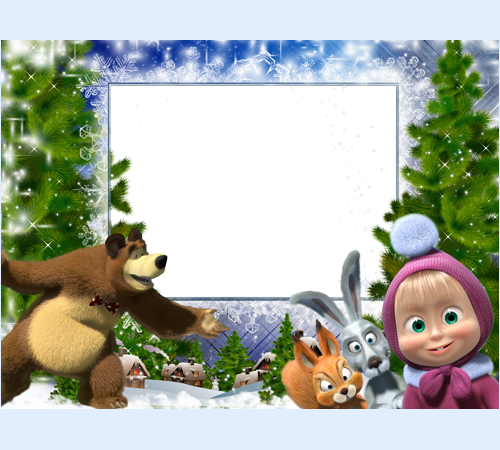 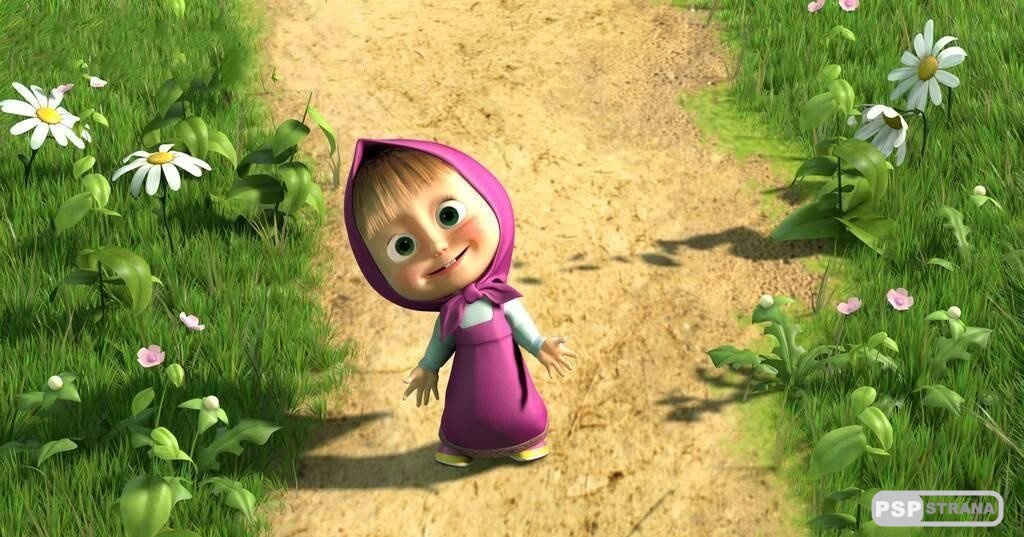 Наклоны 
в стороны
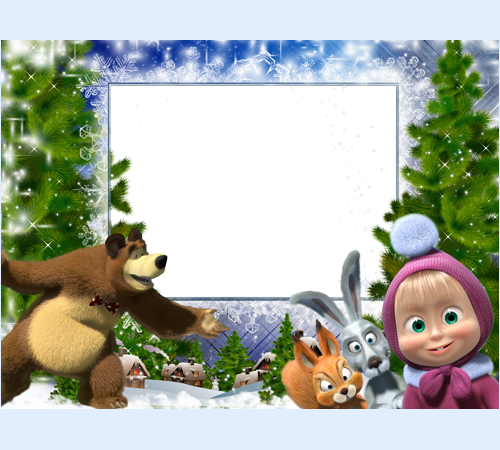 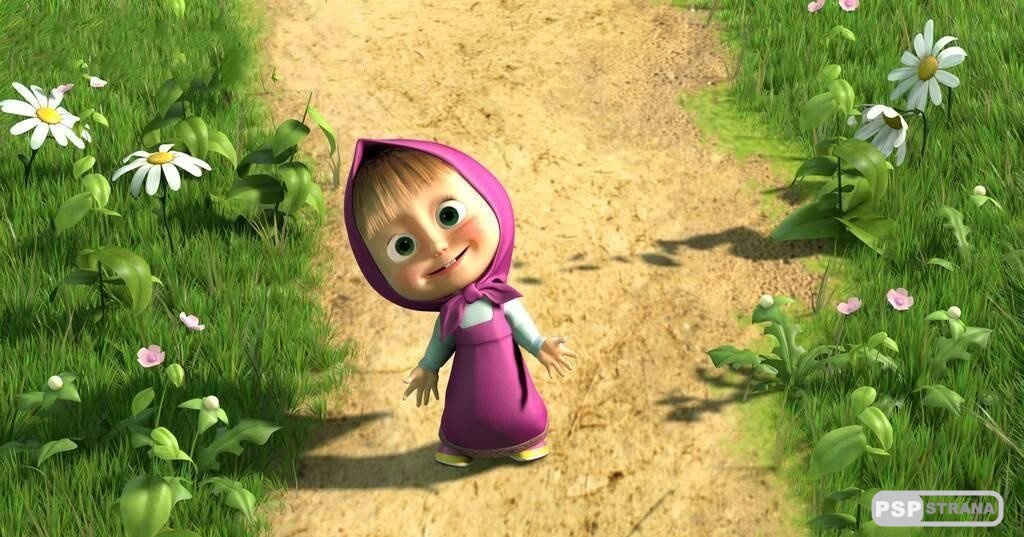 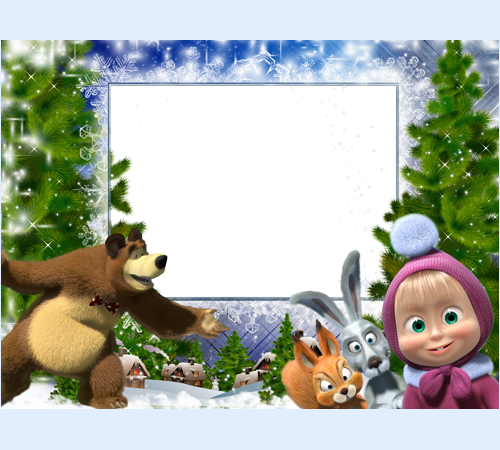 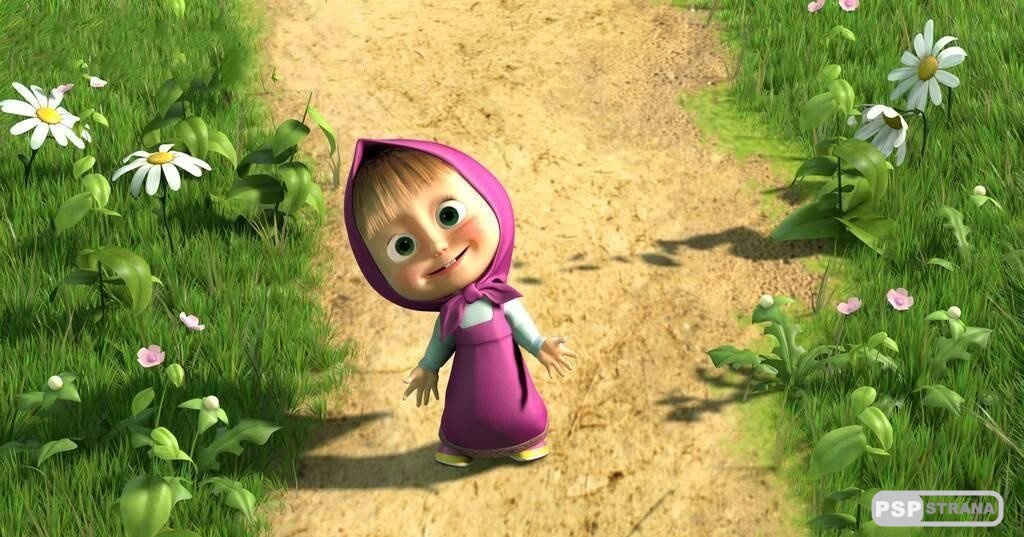 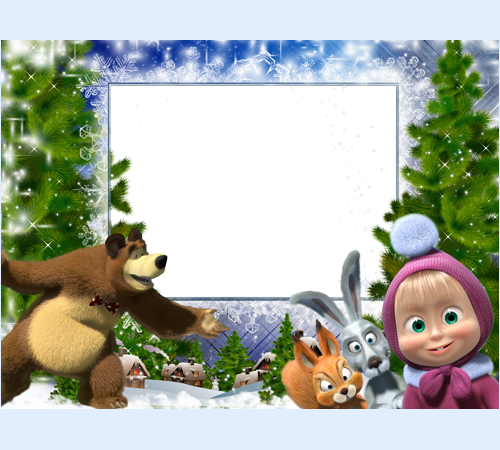 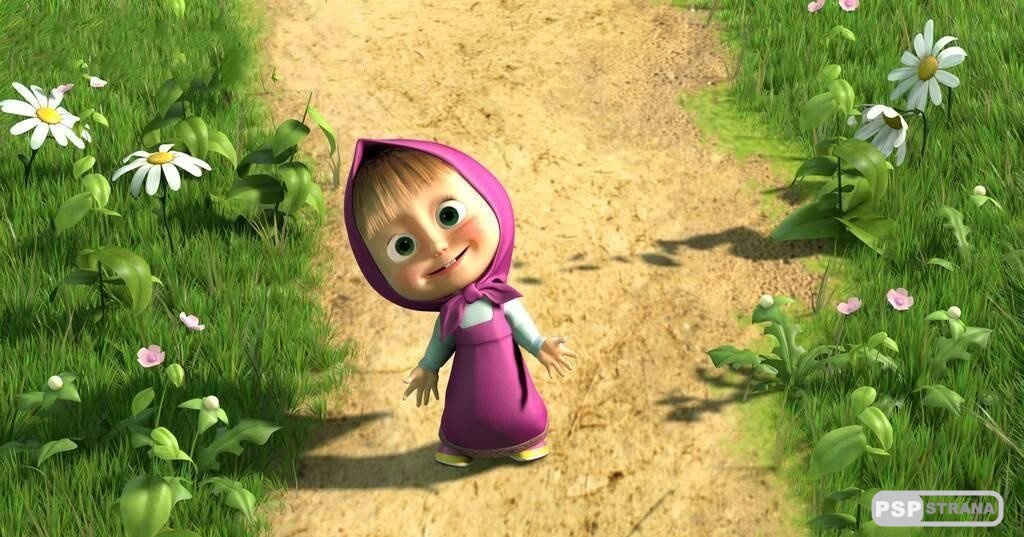 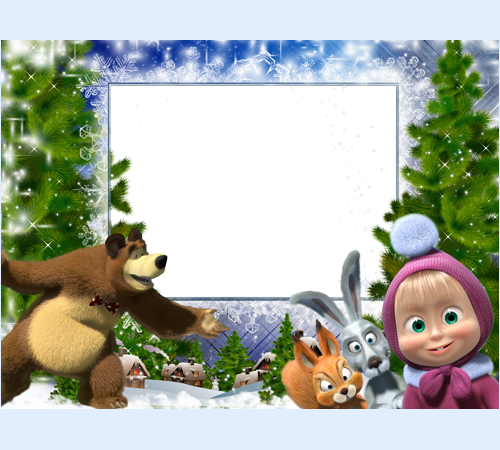 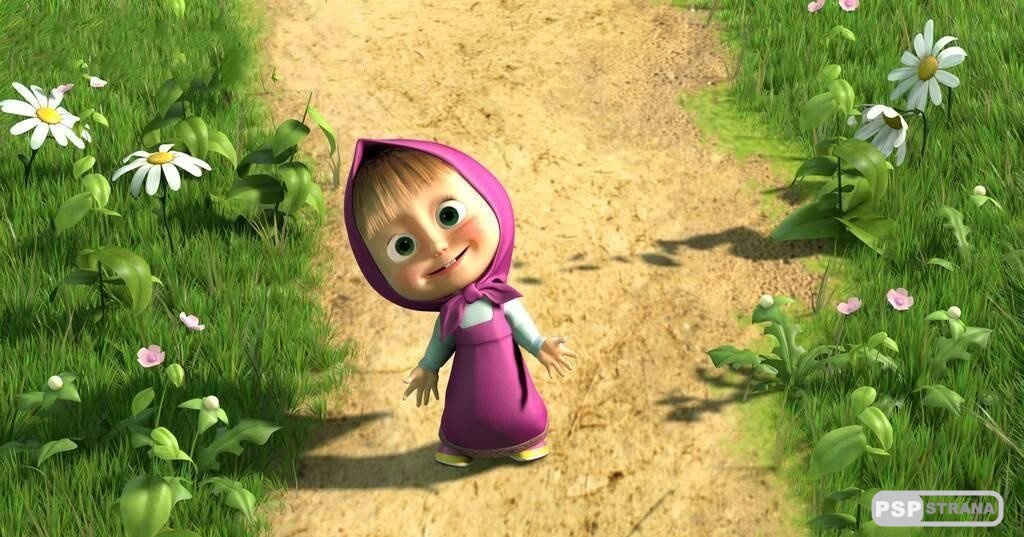 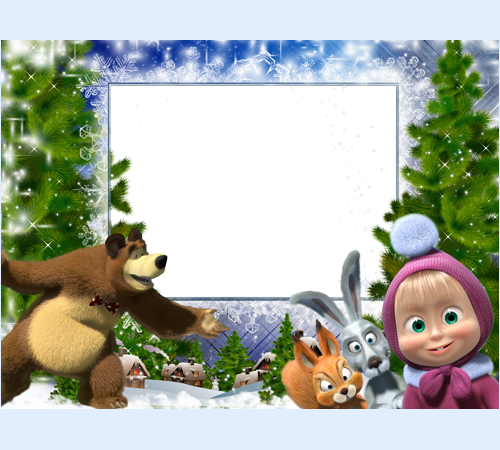 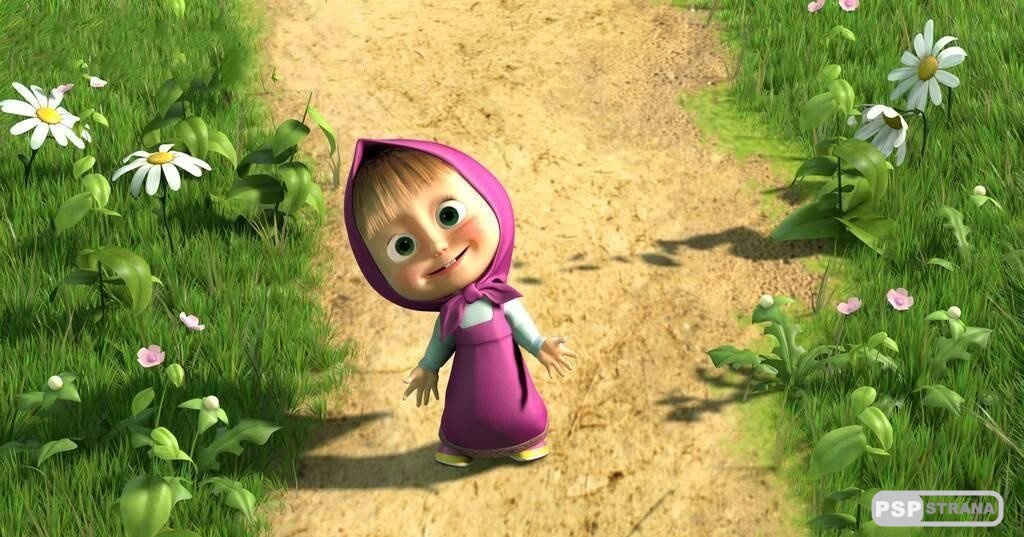 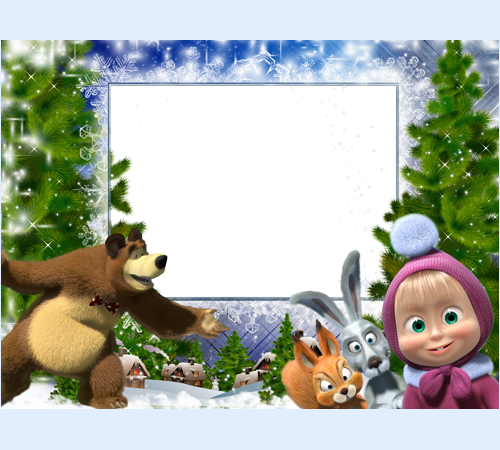 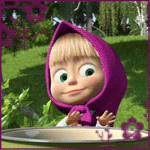 Танцуем ручками
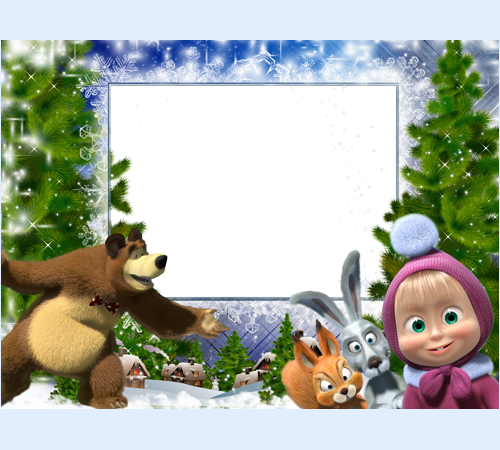 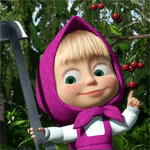 Ну – ну- ну !
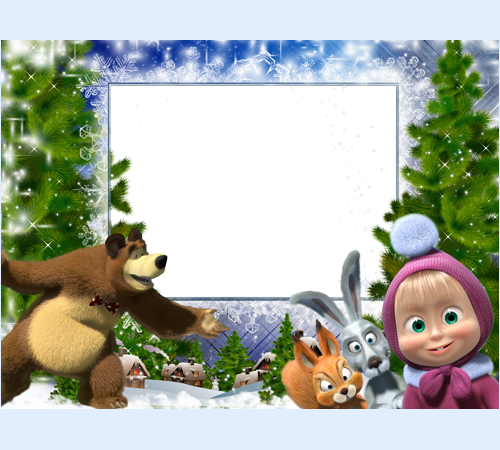 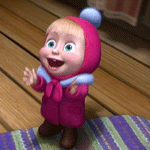 Похлопали!
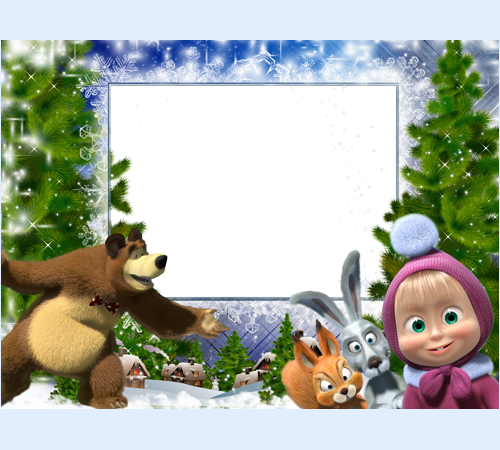 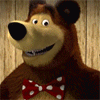 Наклоны 
головой
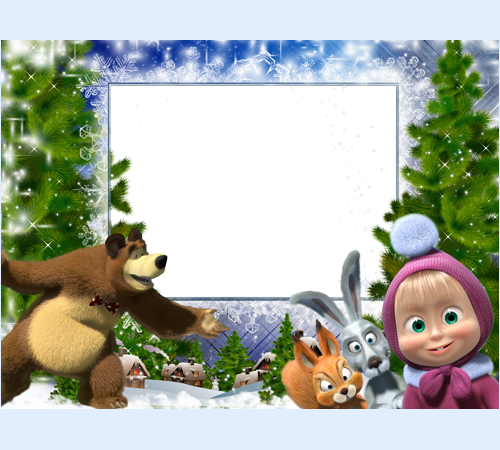 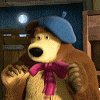 Снова 
наклоны
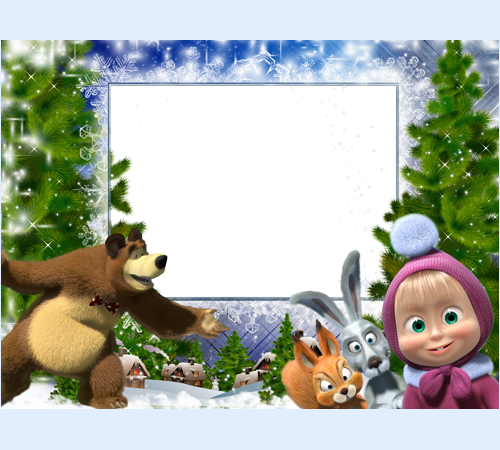 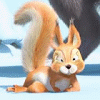 Повороты
 головой
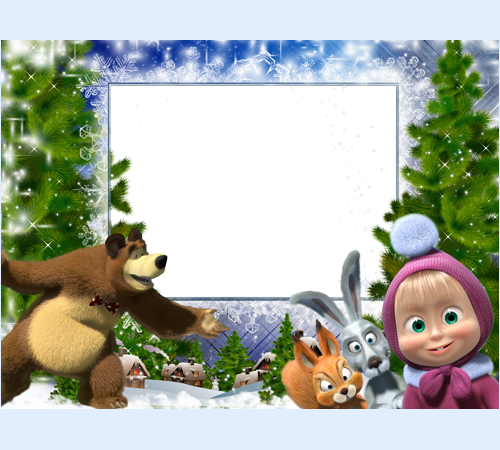 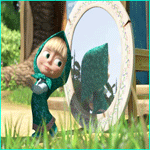 Повороты туловища
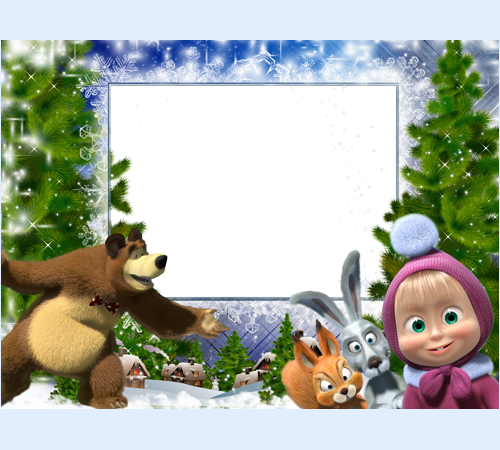 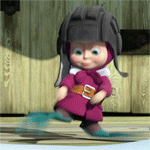 Потанцуем!
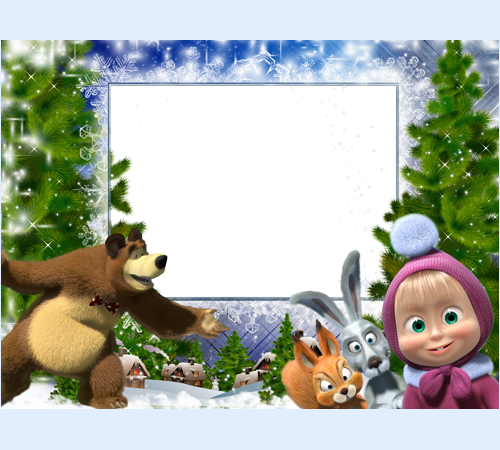 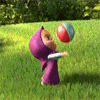 Играем 
в футбол
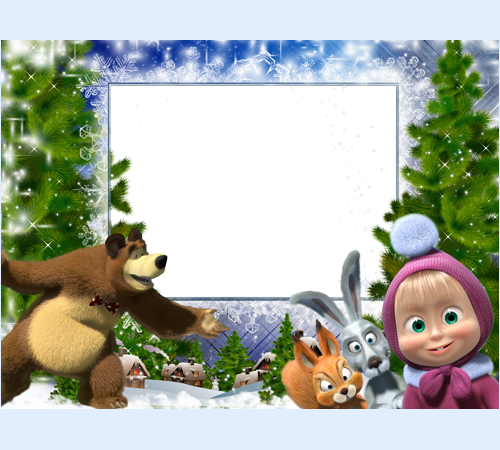 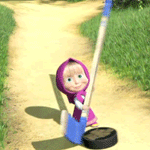 Играем в хоккей
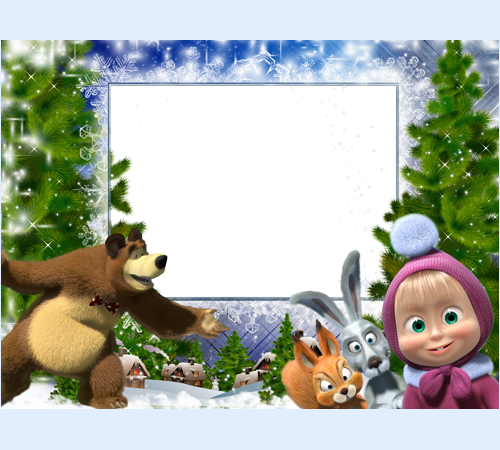 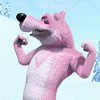 Покажем 
силу
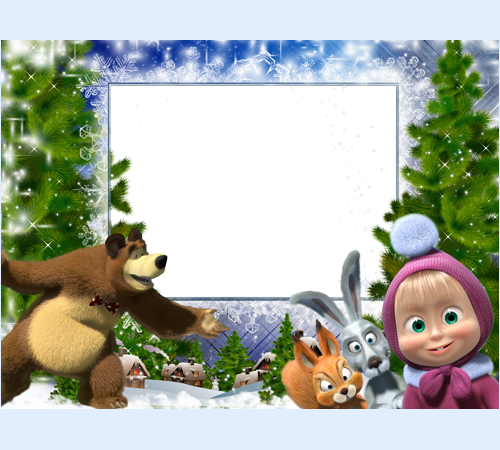 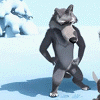 Танцуем 
с волком!
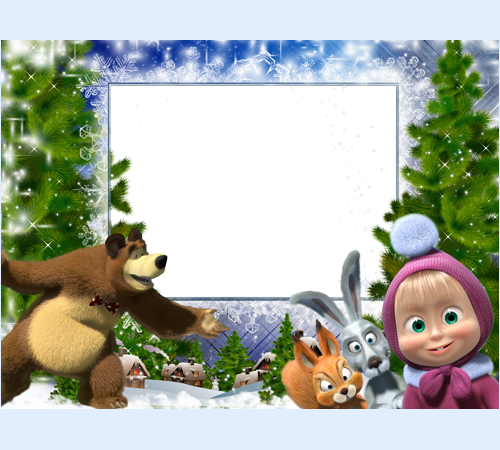 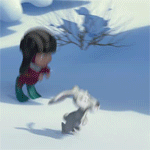 Попрыгаем 
с зайчиком
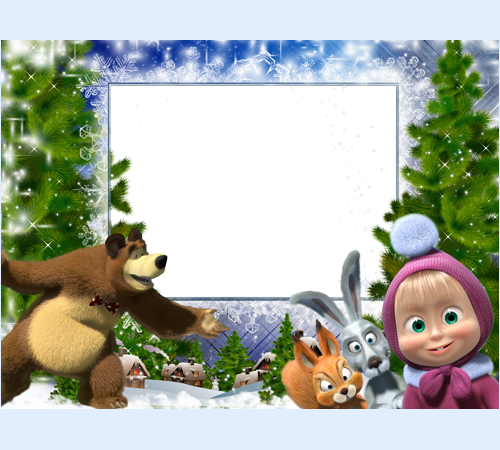 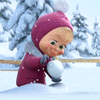 Лепим 
снежки
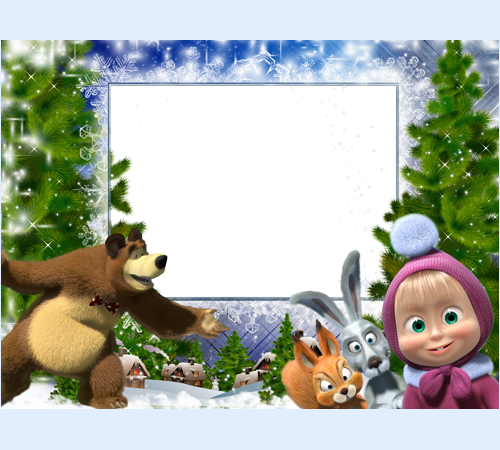 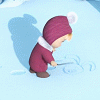 Наклоны
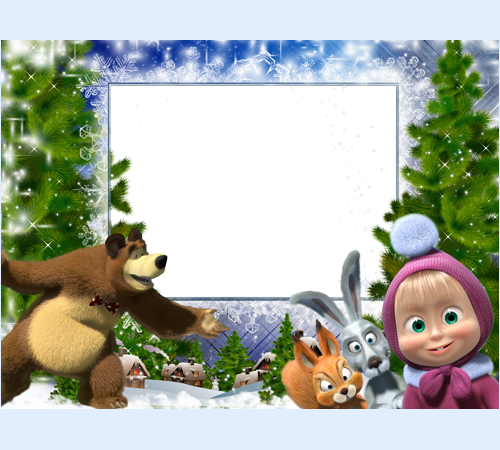 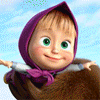 Полетели!
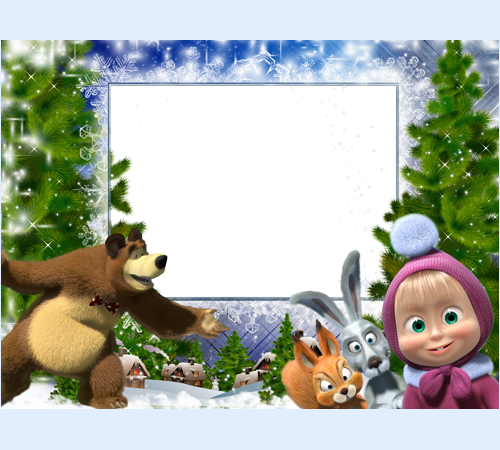 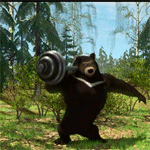 Качаем 
мышцы
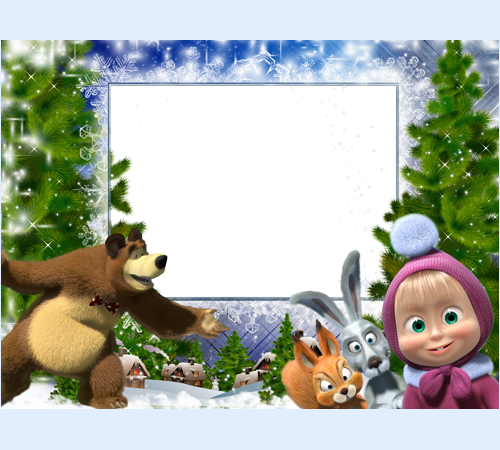 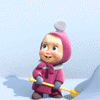 Чистим снег
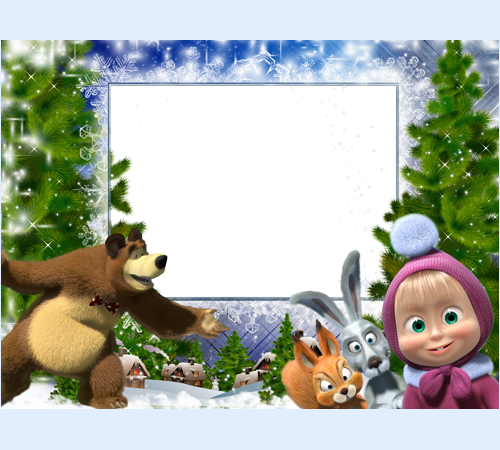 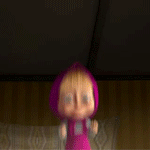 Выше! Выше! 
Еще выше!
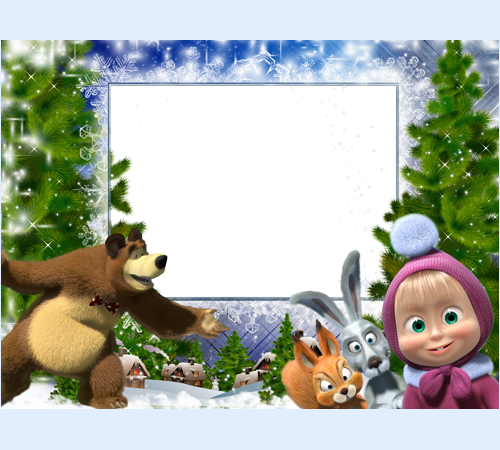 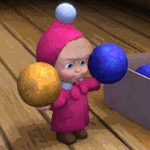 Сильнее! 
Еще сильнее!
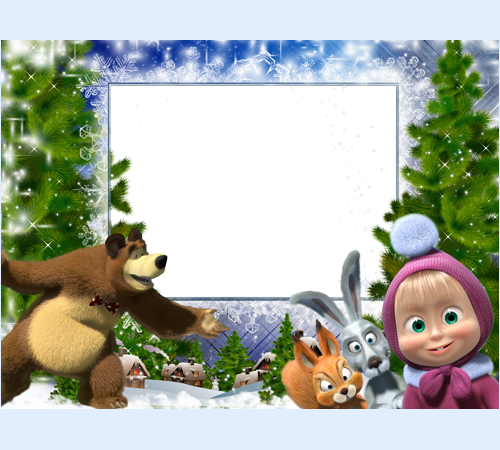 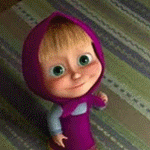 Понравилась 
зарядка?
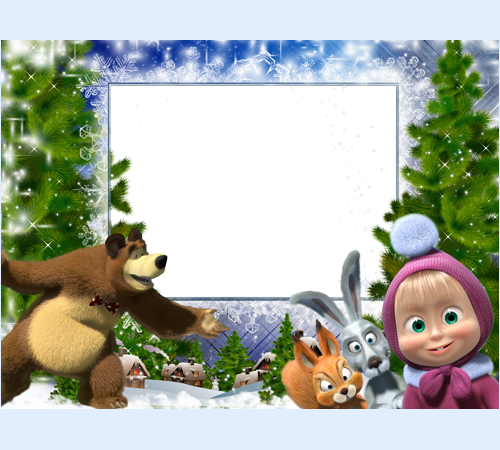 Молодцы!
Работа по теме урока
Упр. 24.
Прочитайте строки из стихотворения Грекова.
            Зарумянилась вишня и слива.
            Налилась золотистая рожь.

   Чем отличаются предложения друг от друга по составу? Можно ли считать первое предложение распространённым?
Закрепление
Упр. 27
Прочитайте строки из сказки А.С. Пушкина.
          Повариха побледнела,
          Обмерла и окривела.
          Слуги, сватья и сестра
          С криком ловят комара.
       Спишите, подчеркните главные члены.
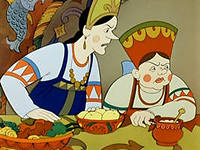 Итог урока
Над какой темой работали сегодня?
                      Что нового узнали?
                   Какой вывод сделаем?
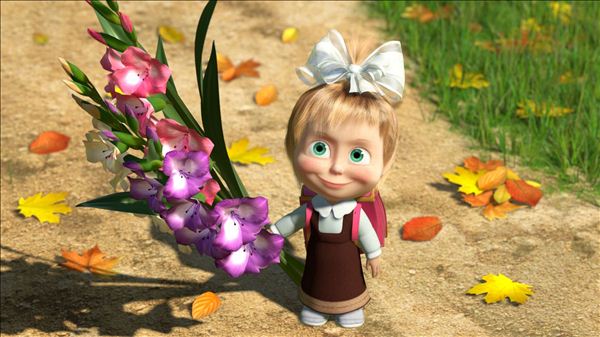 Оцени себя !
Всё знаю


          Сомневаюсь     


          Не понимаю
?
Домашнее задание
Упр. 31, выучить правила.
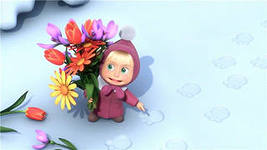 Источники:
Автор физкультминутки – Бойко Людмила Андреевна
Автор презентации – Демина Виктория Олеговна учитель МКОУ «СОШ №2 п.Теплое»
images.yandex.ru› Маша и медведь фото
www.vsehorocho.ru – картинка с изображением Маши и медведя